KUNSTEN OG LITTERATURENS HUS
Kristiansand Kunsthall og Kristiansand folkebibliotek
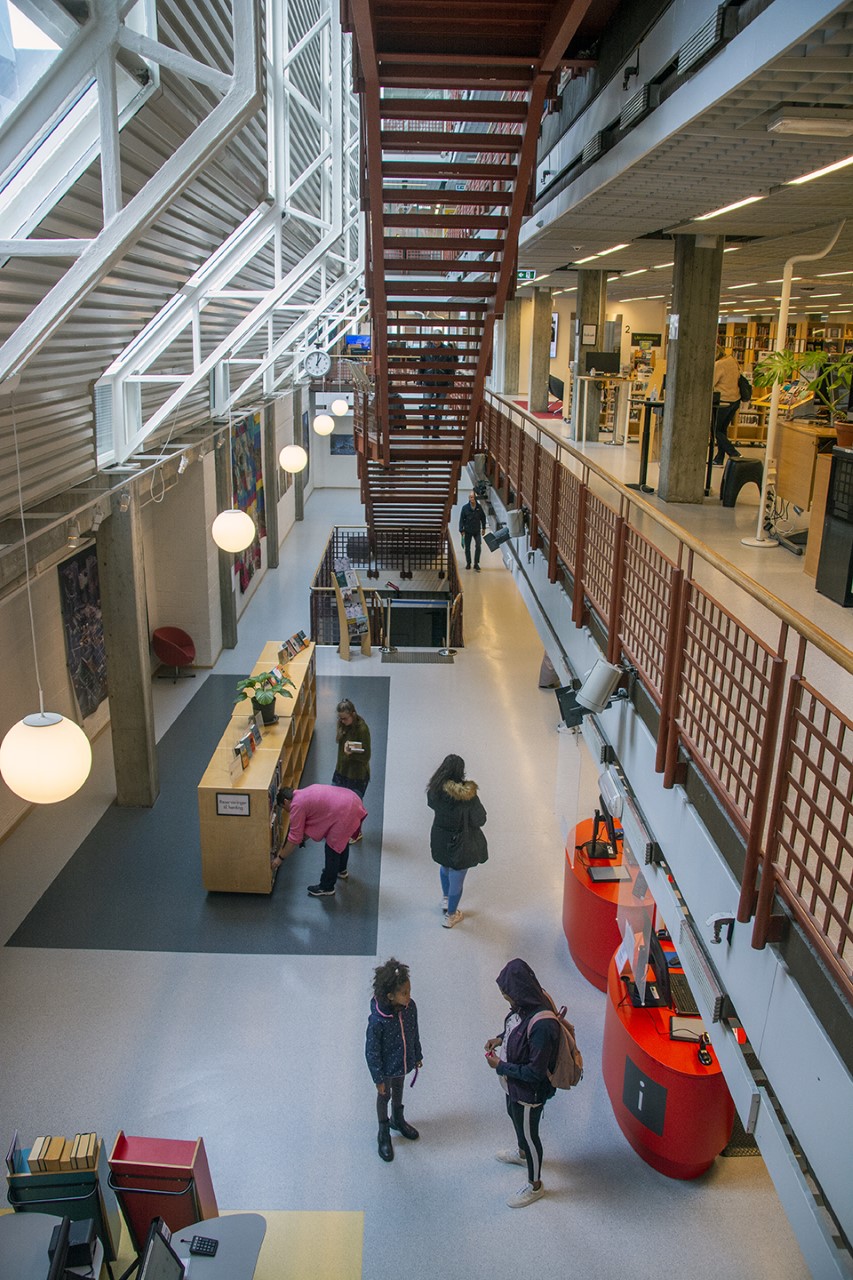 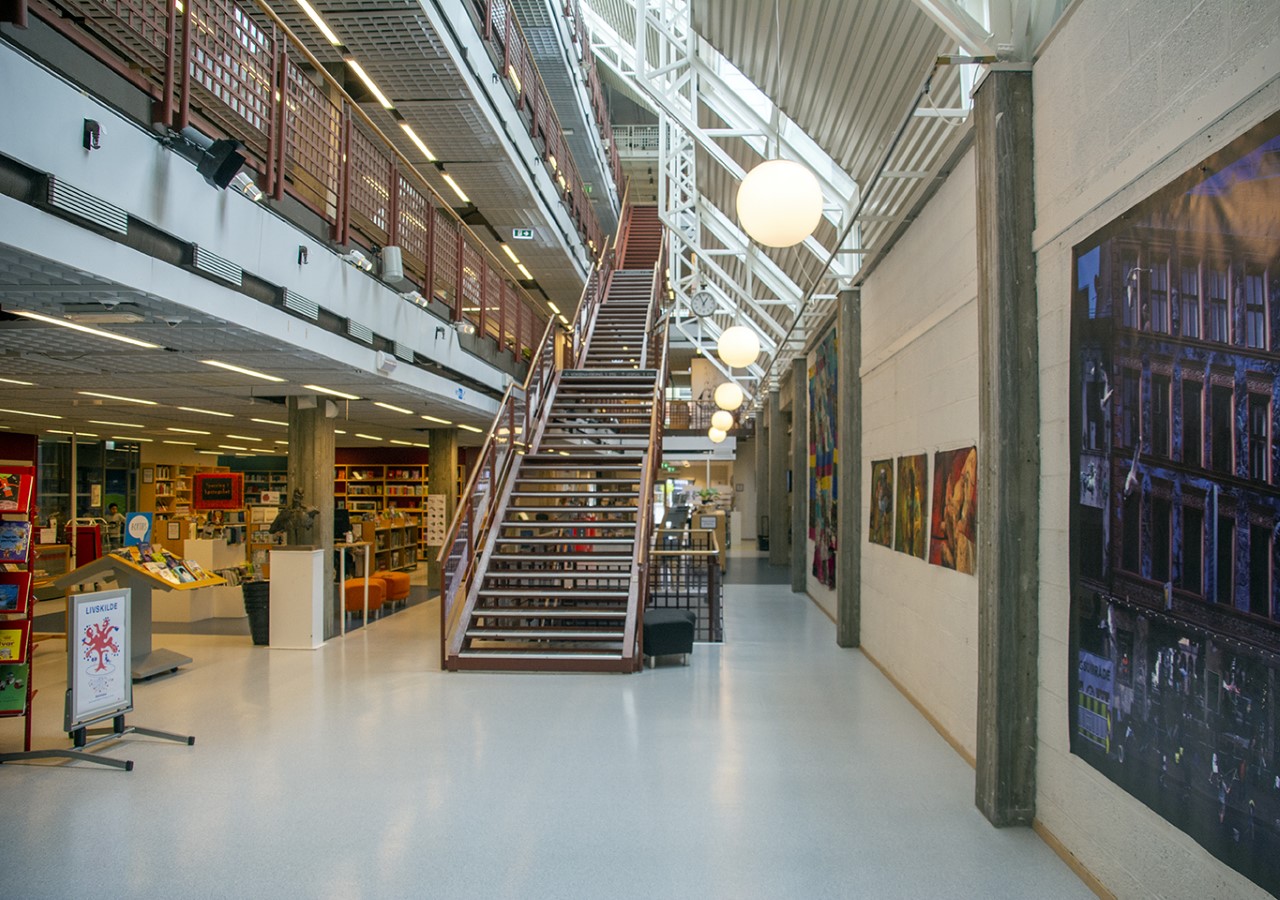 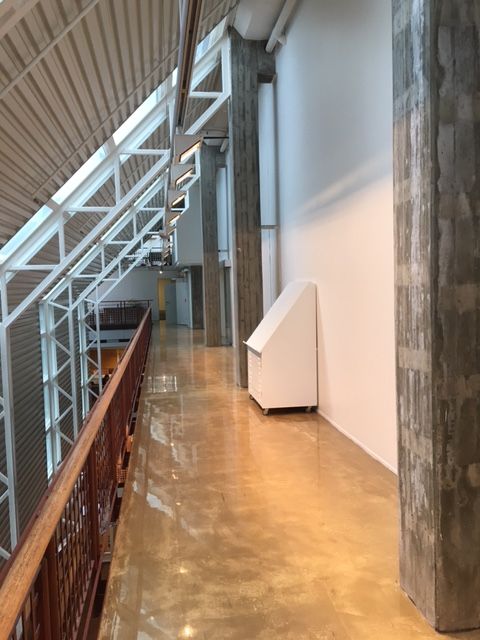 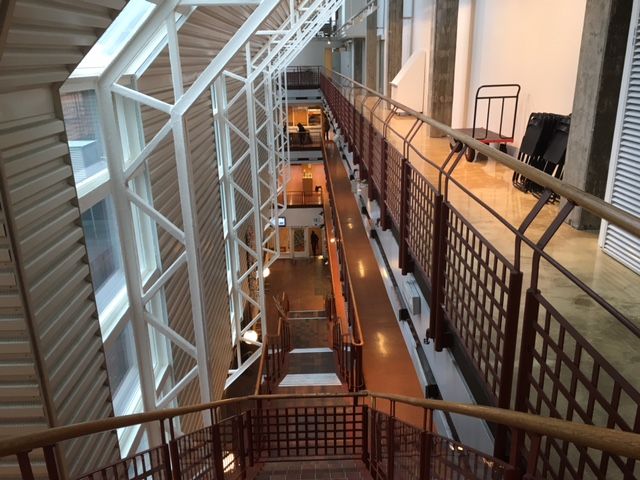 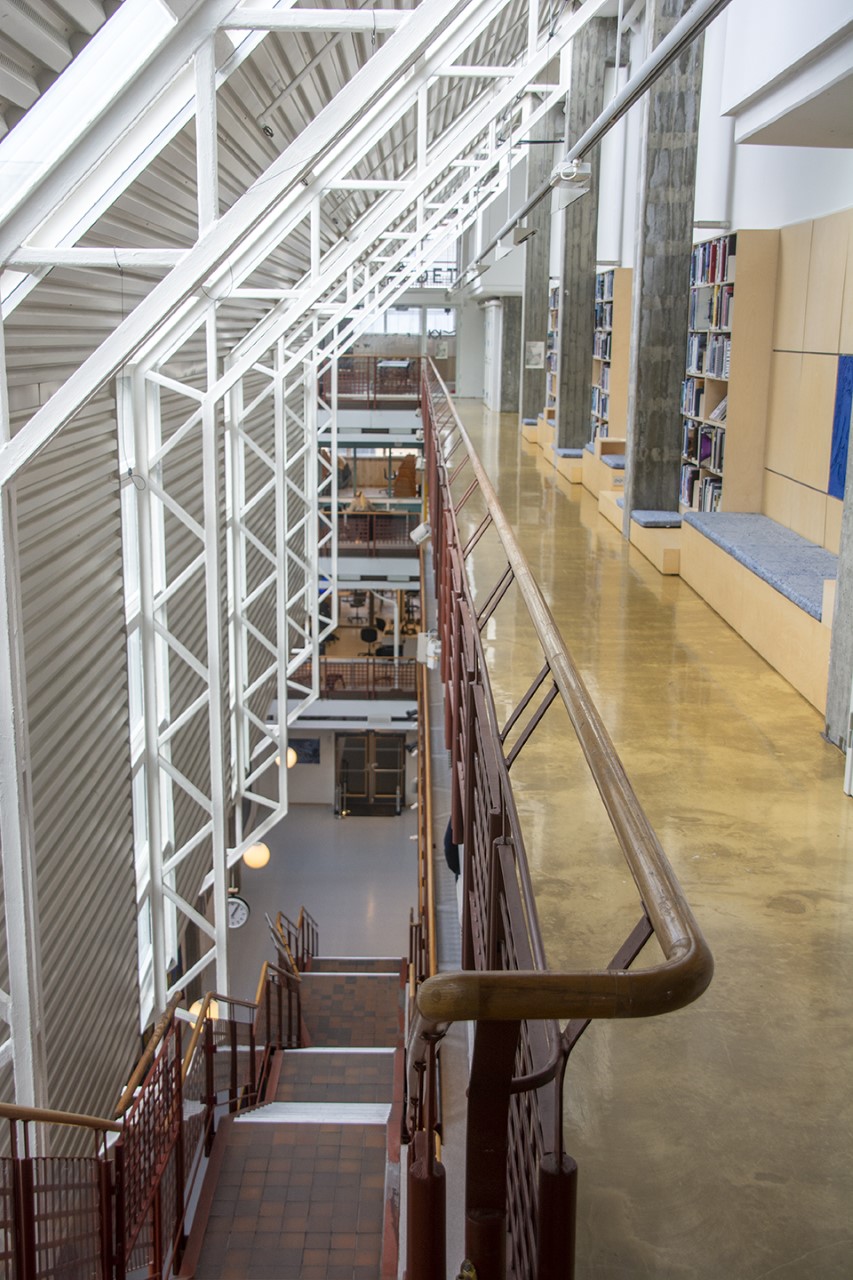 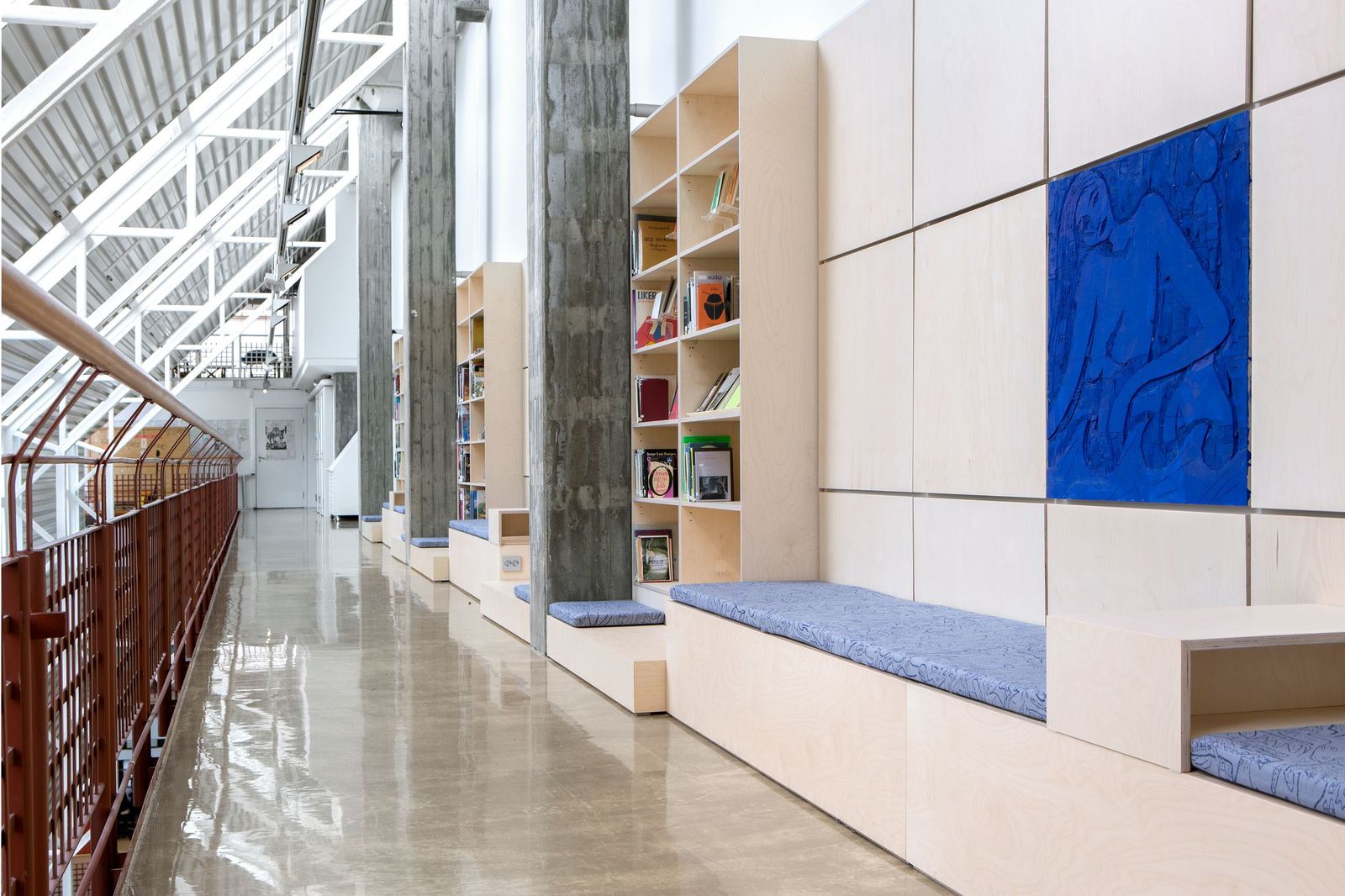 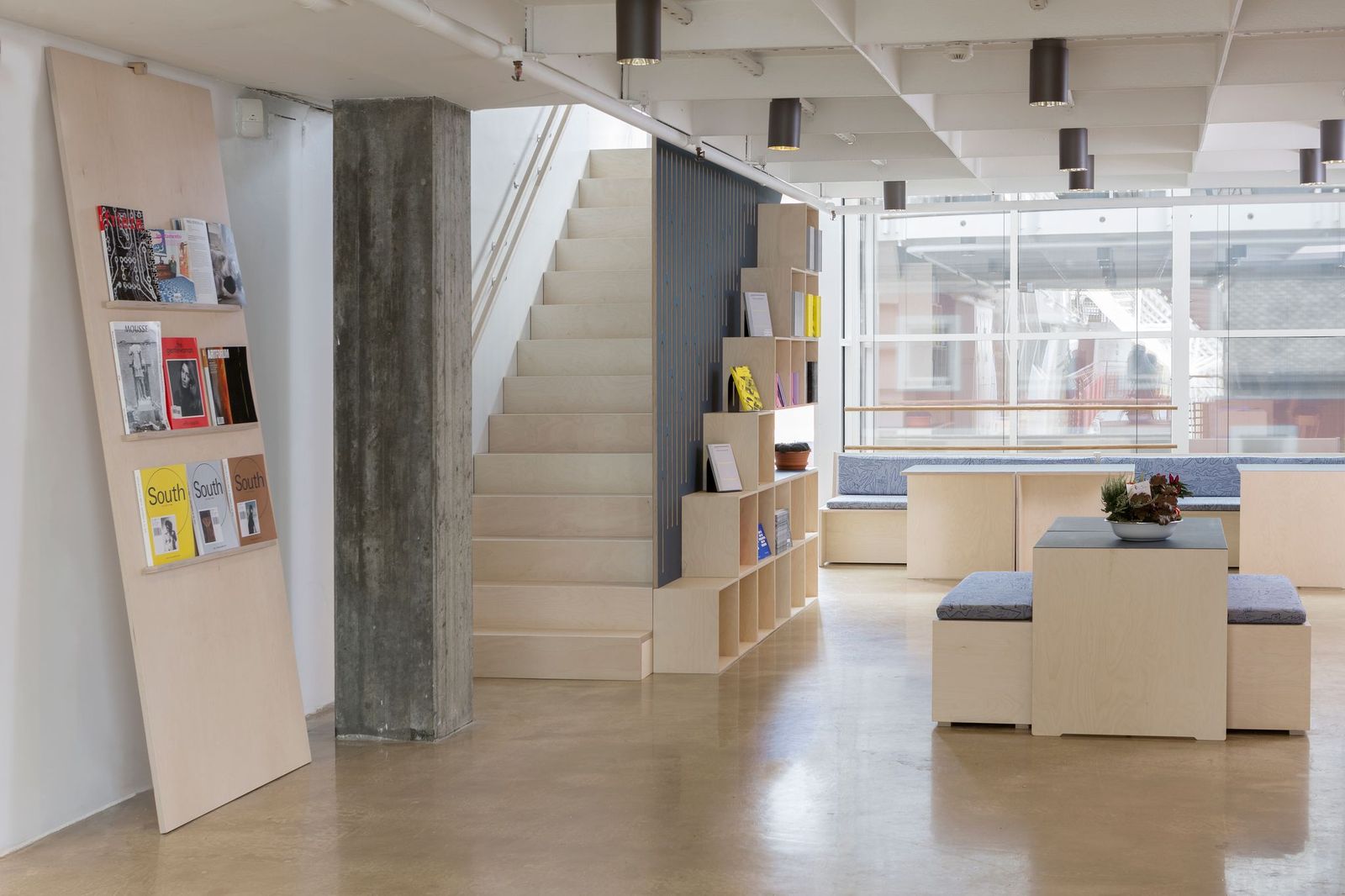 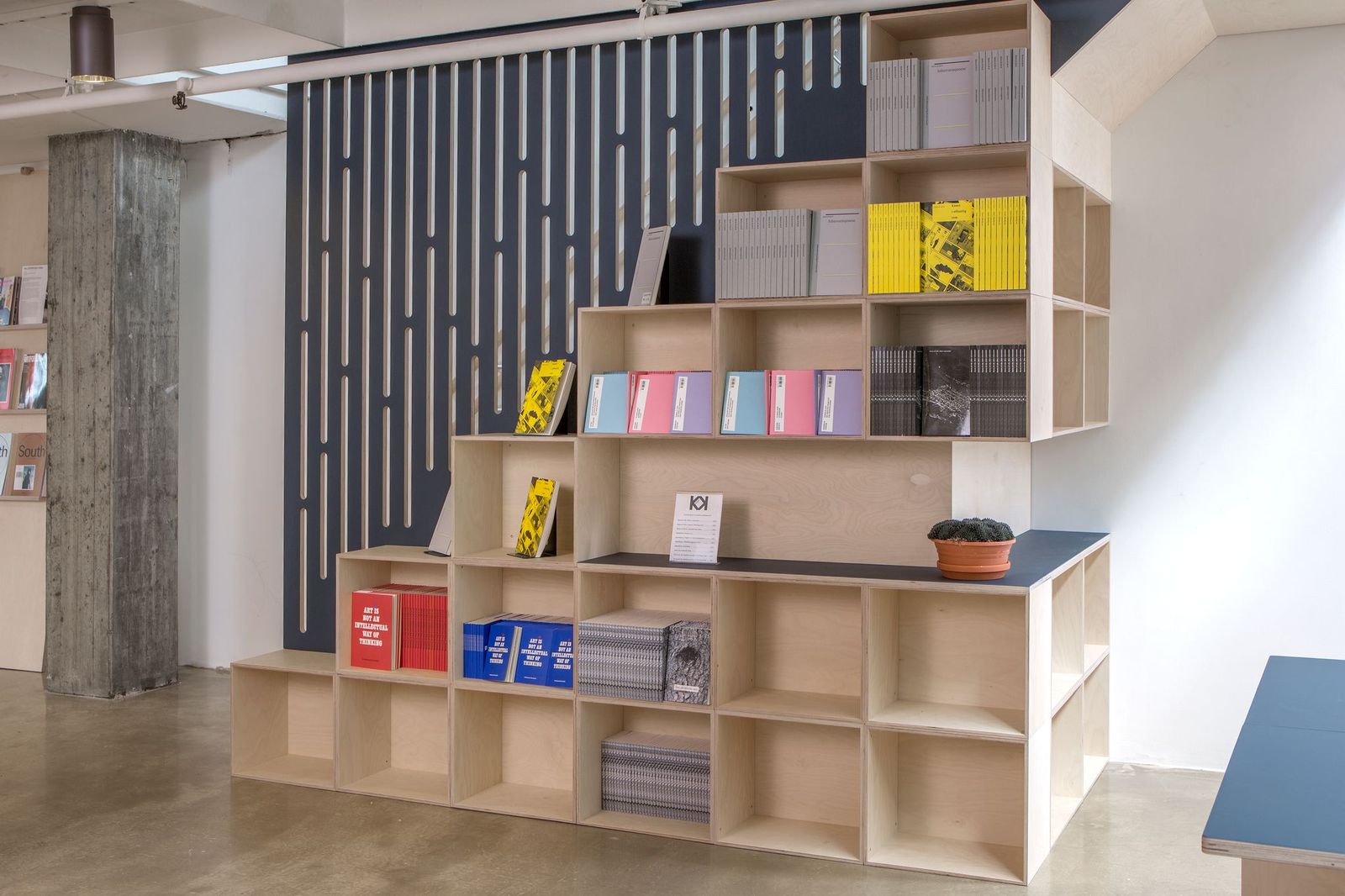 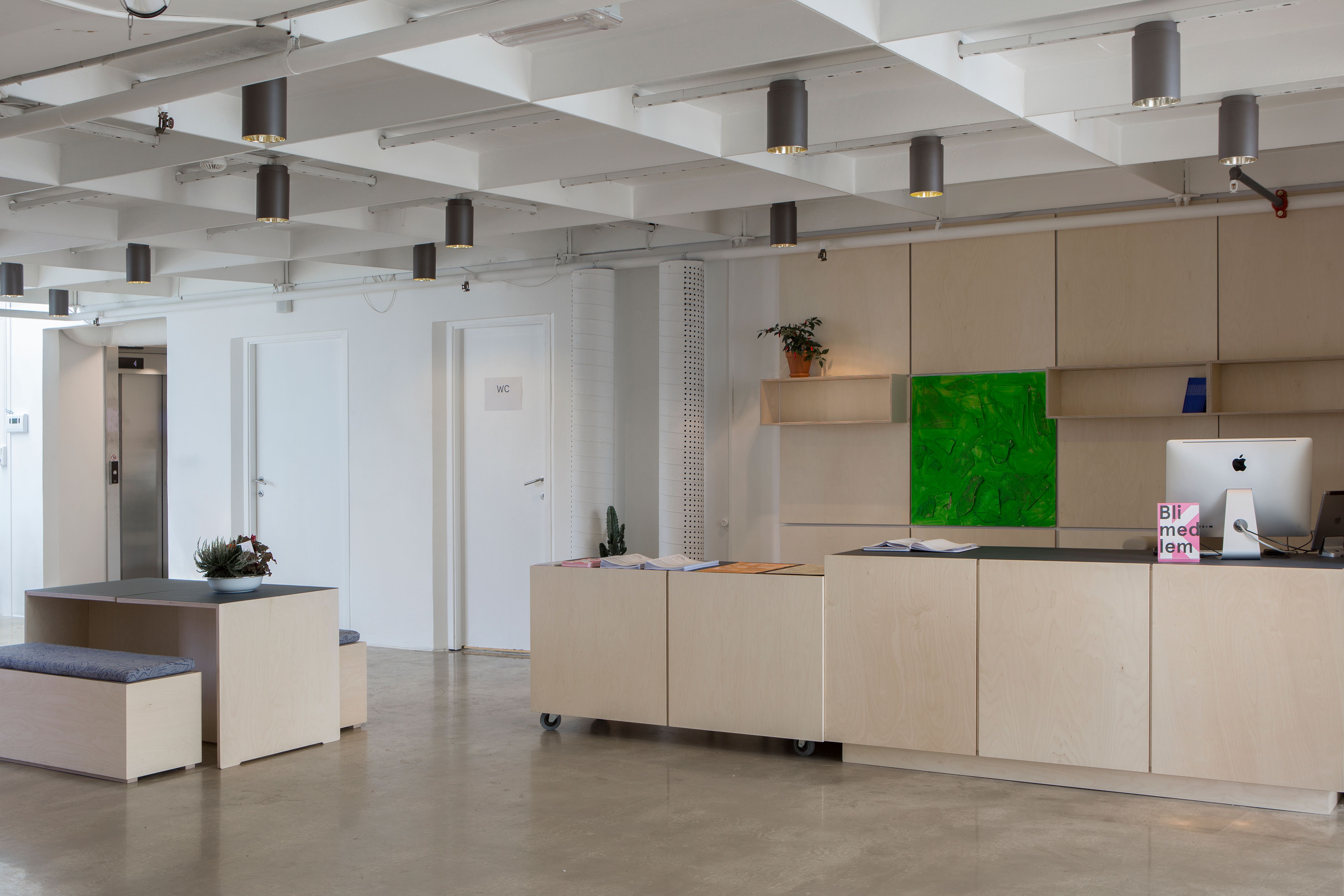 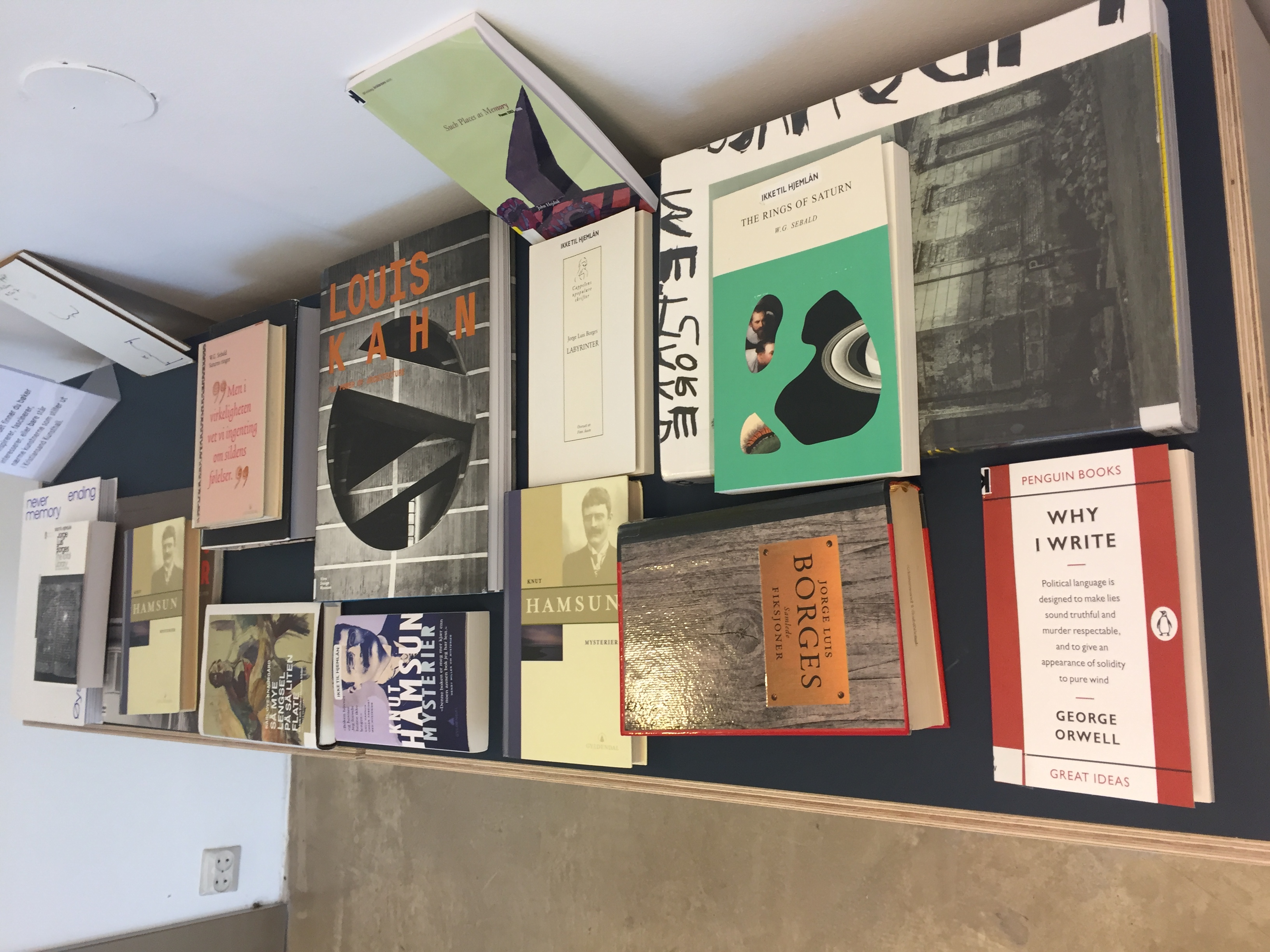 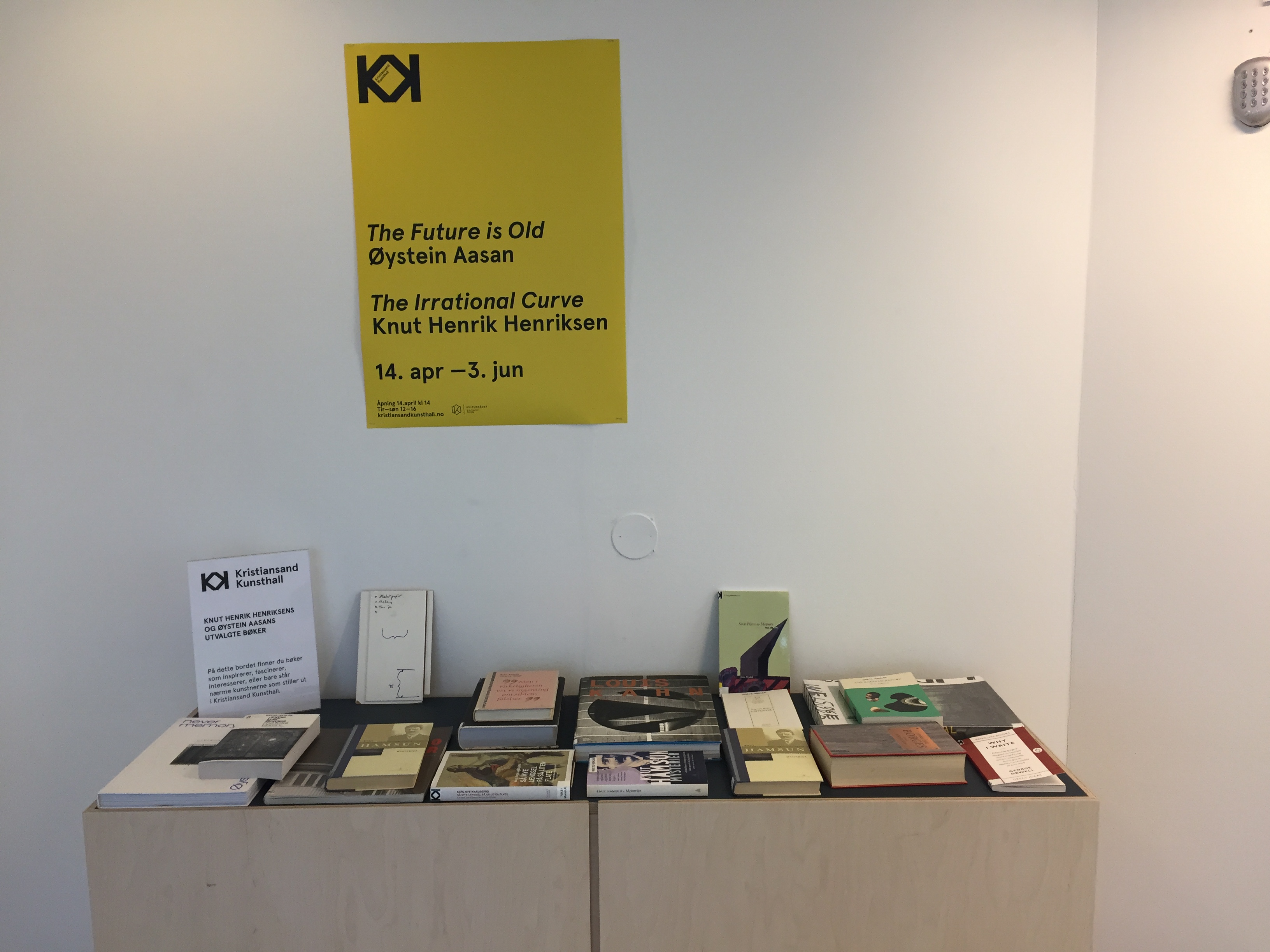 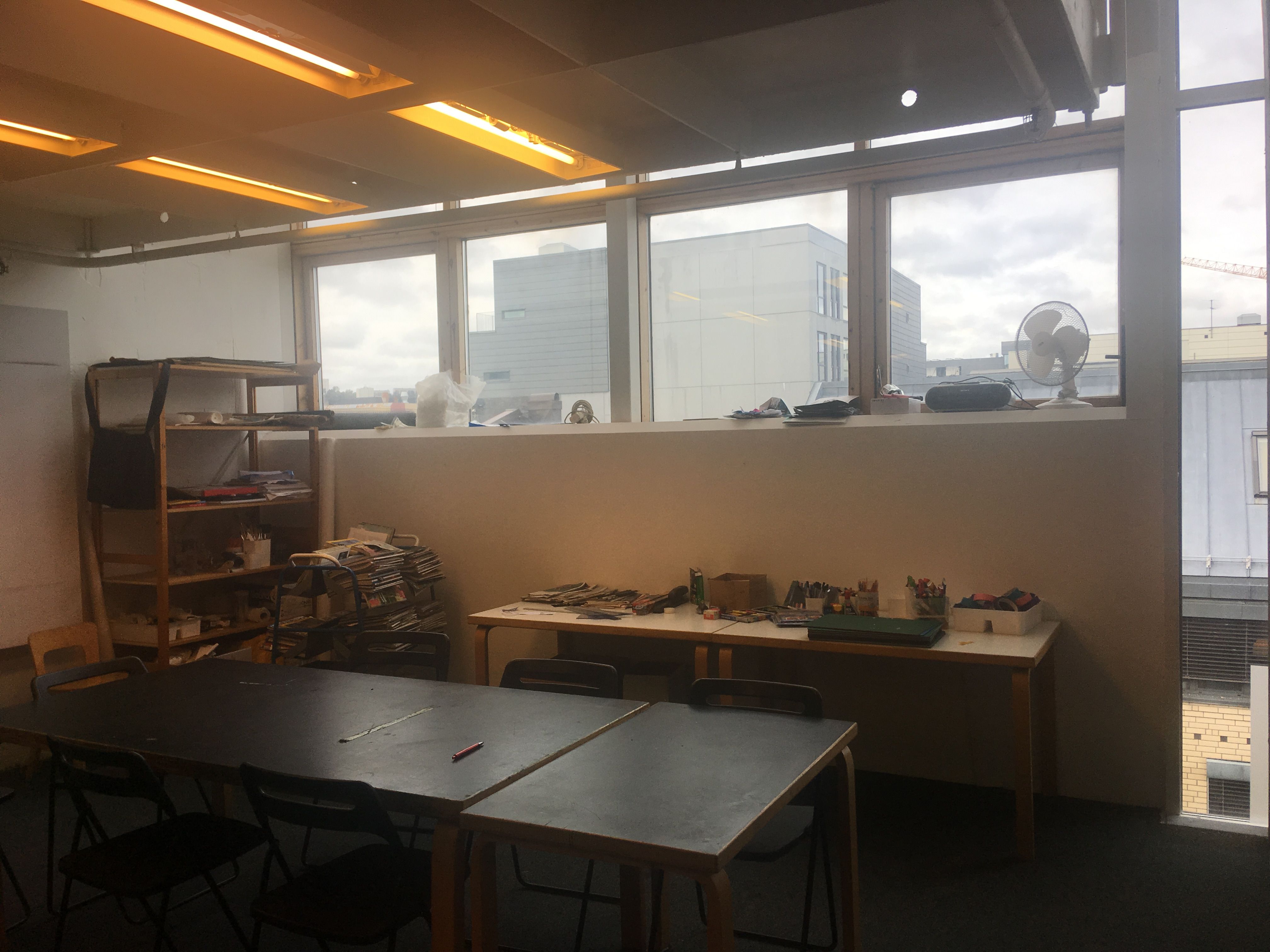 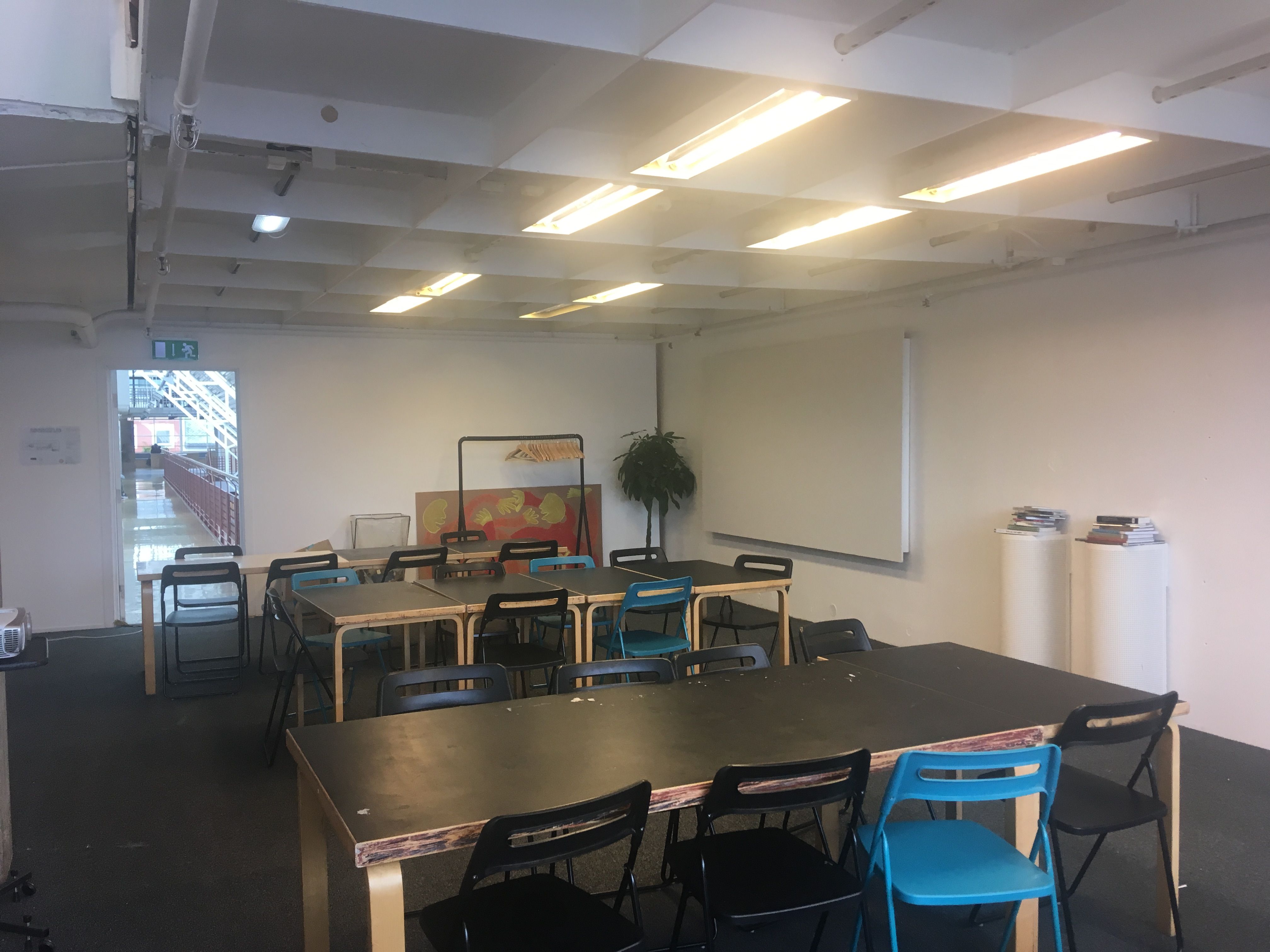 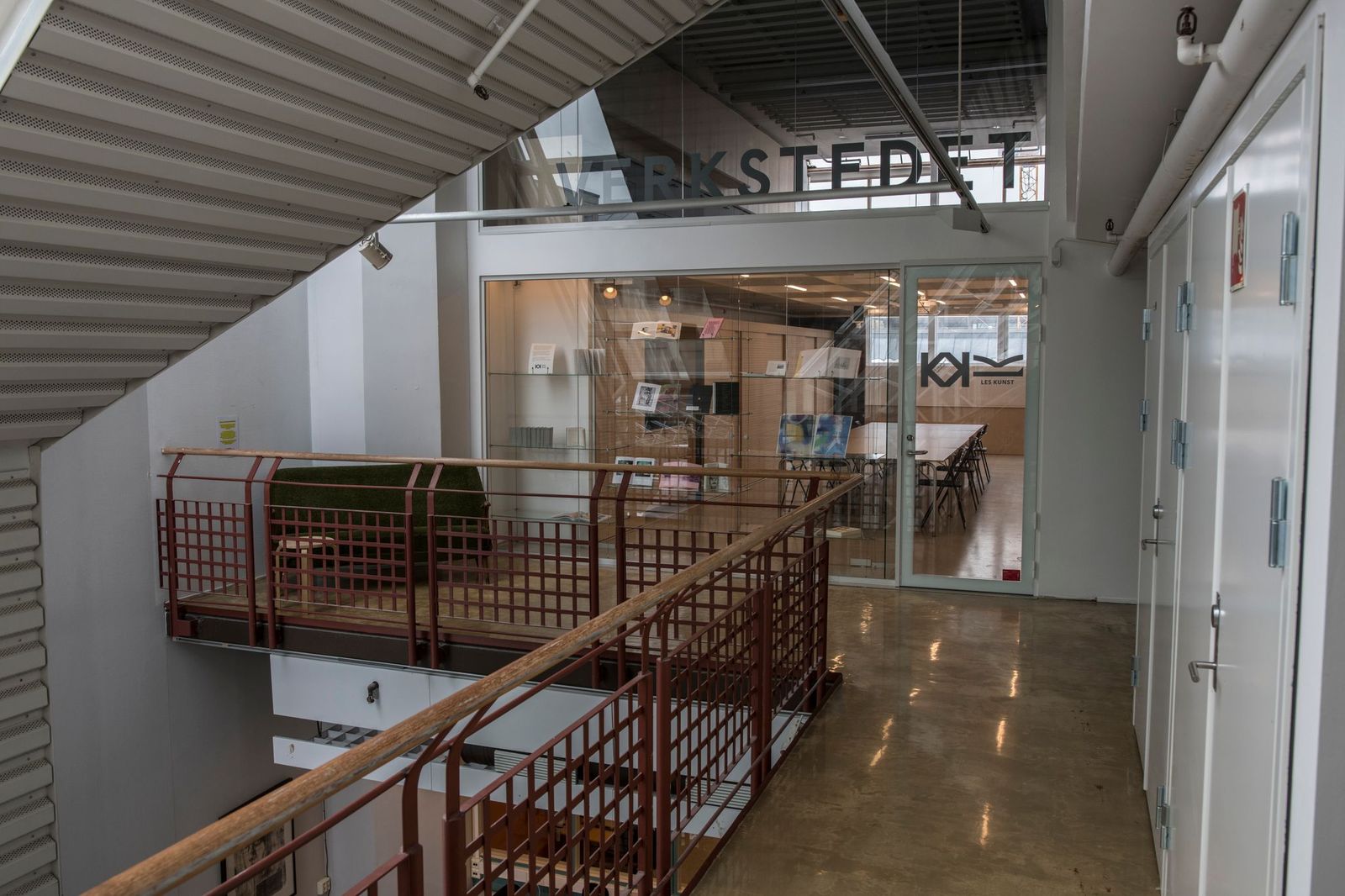 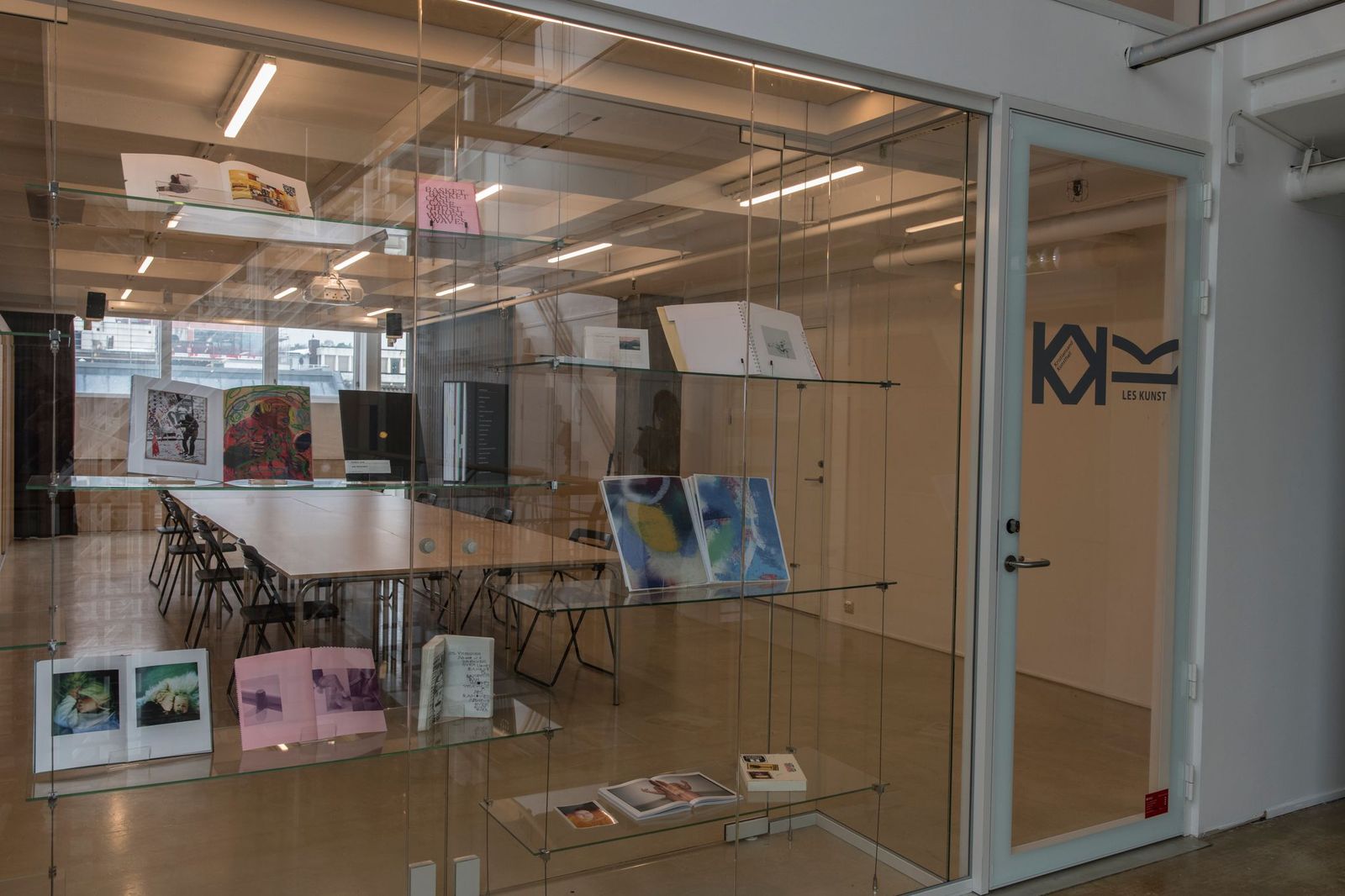 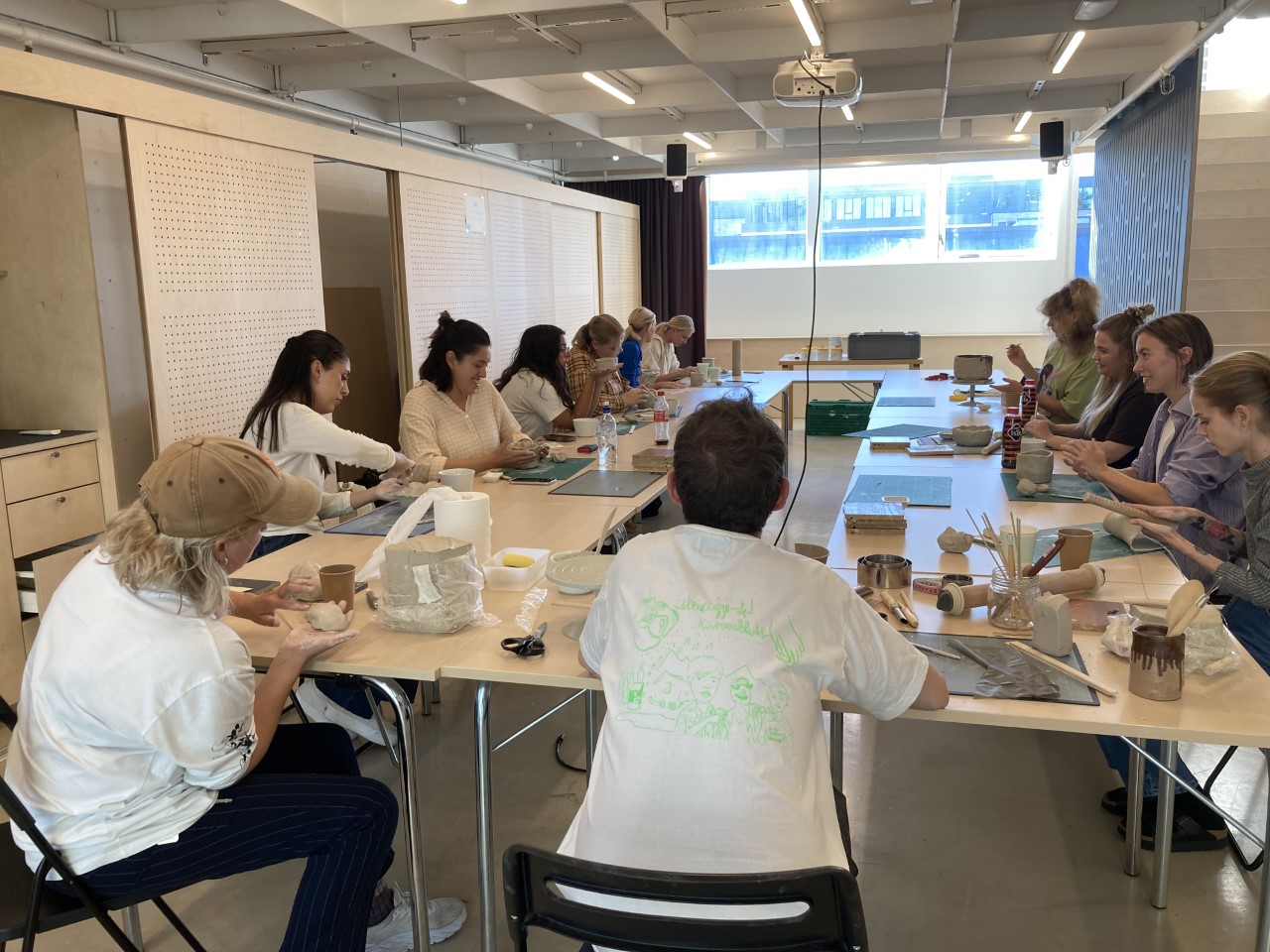 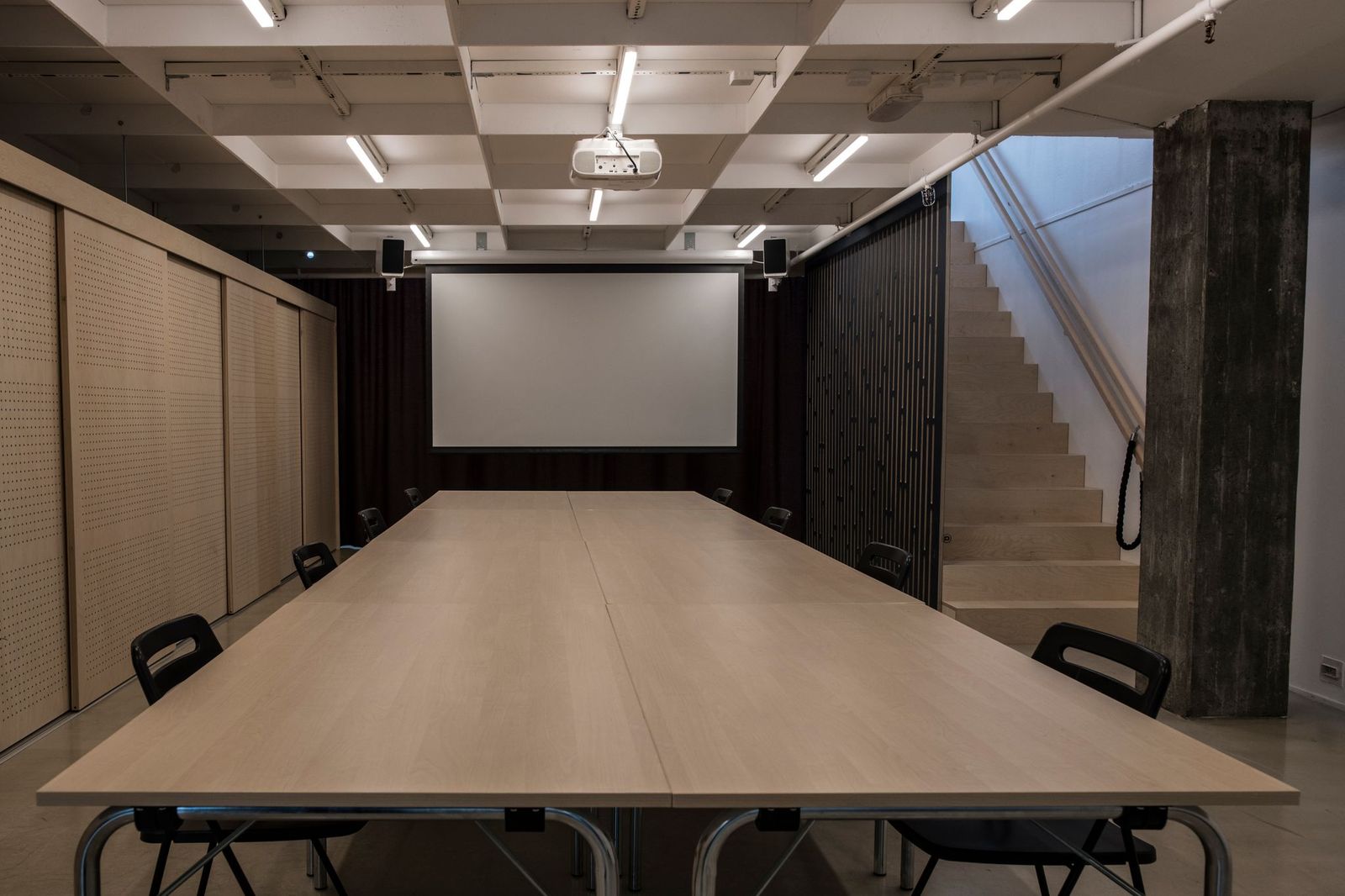 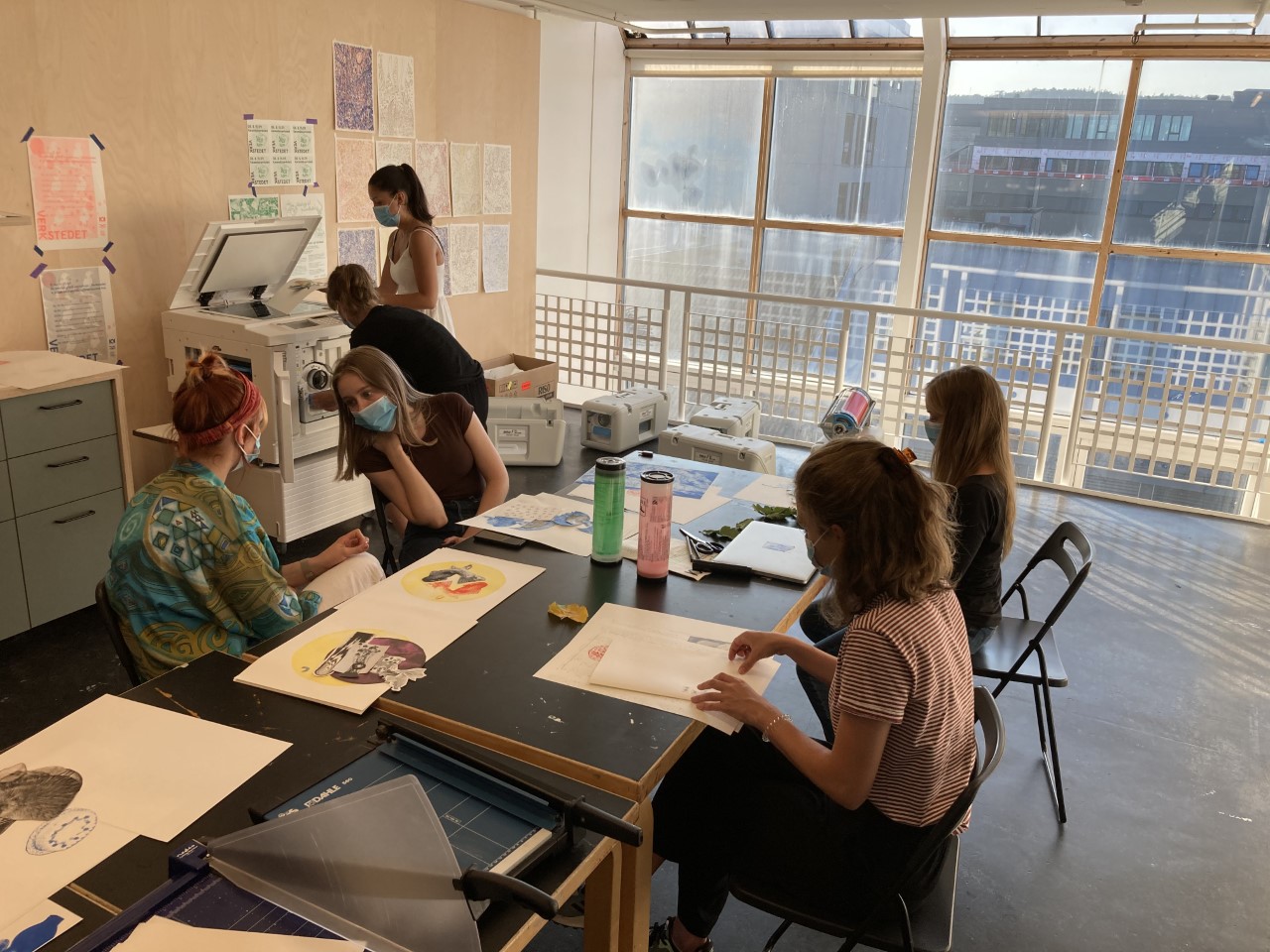 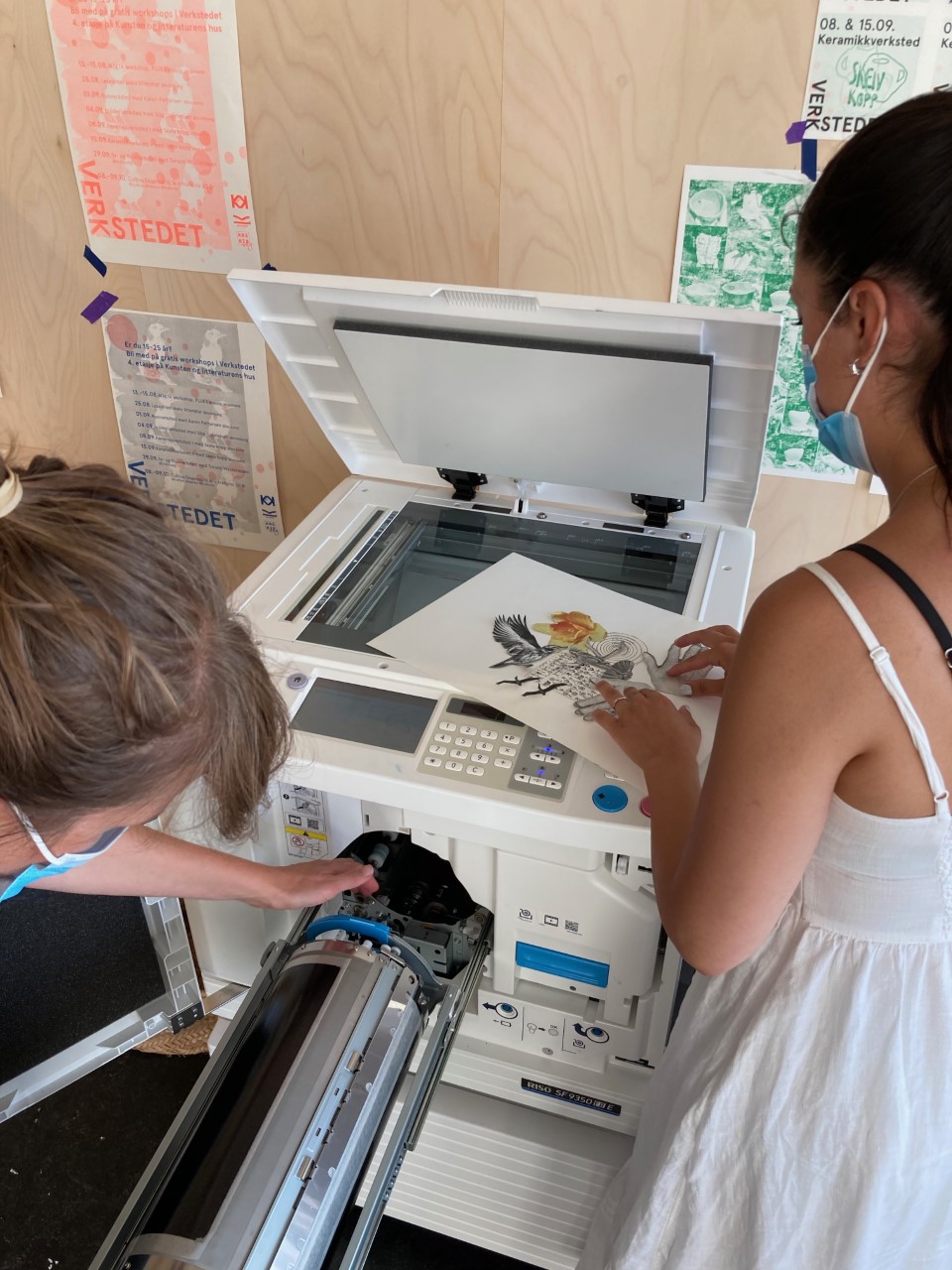 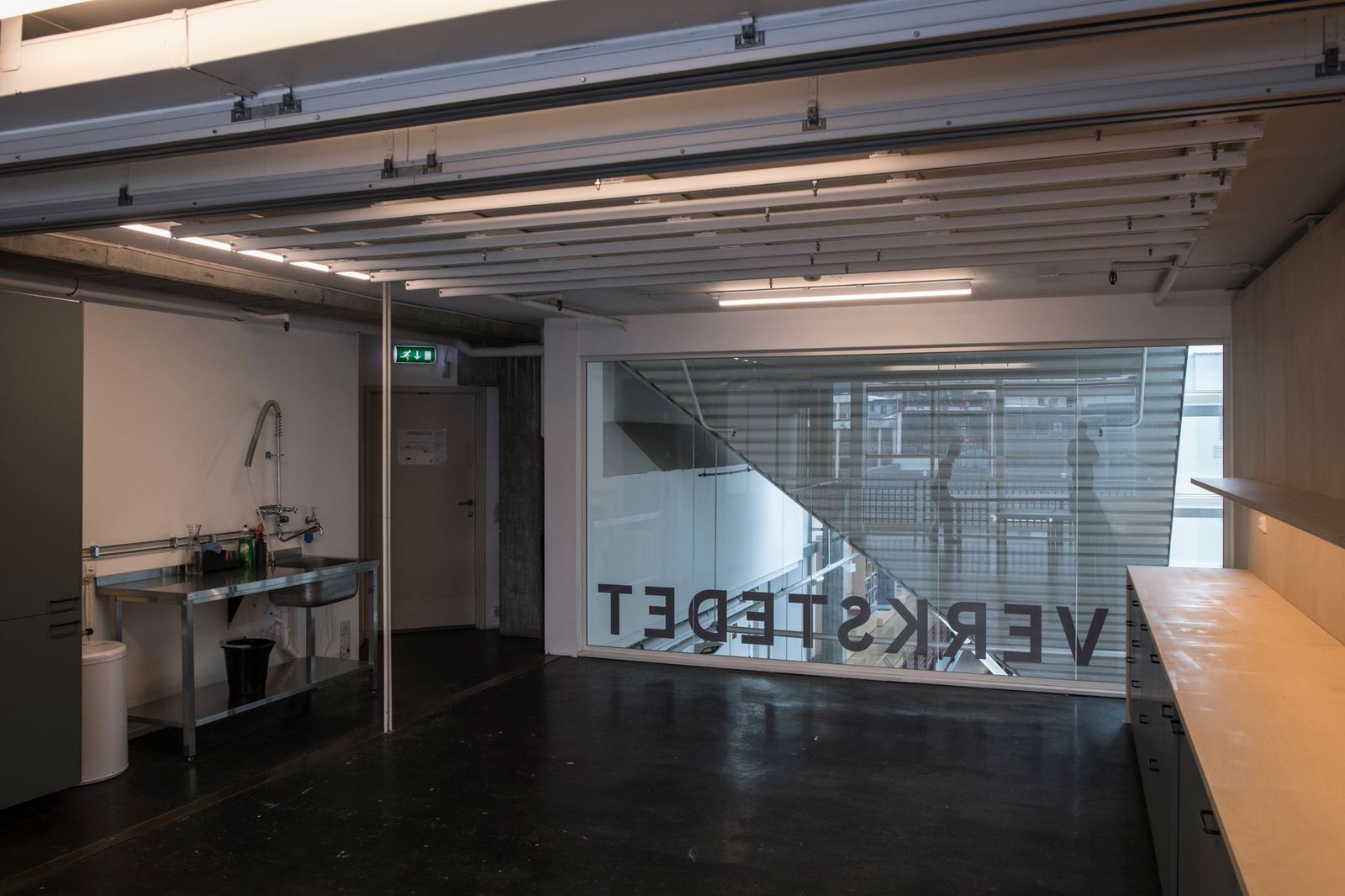 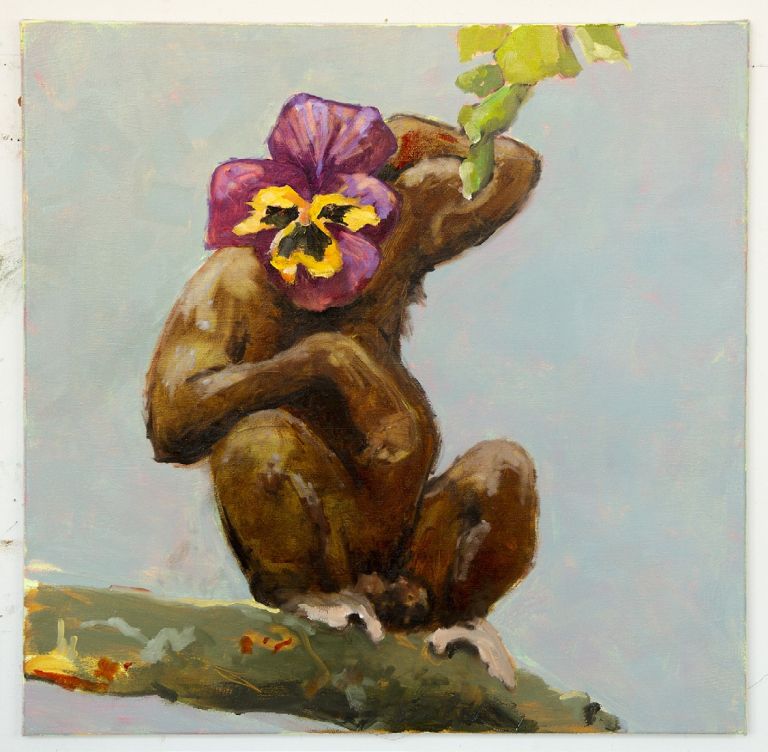 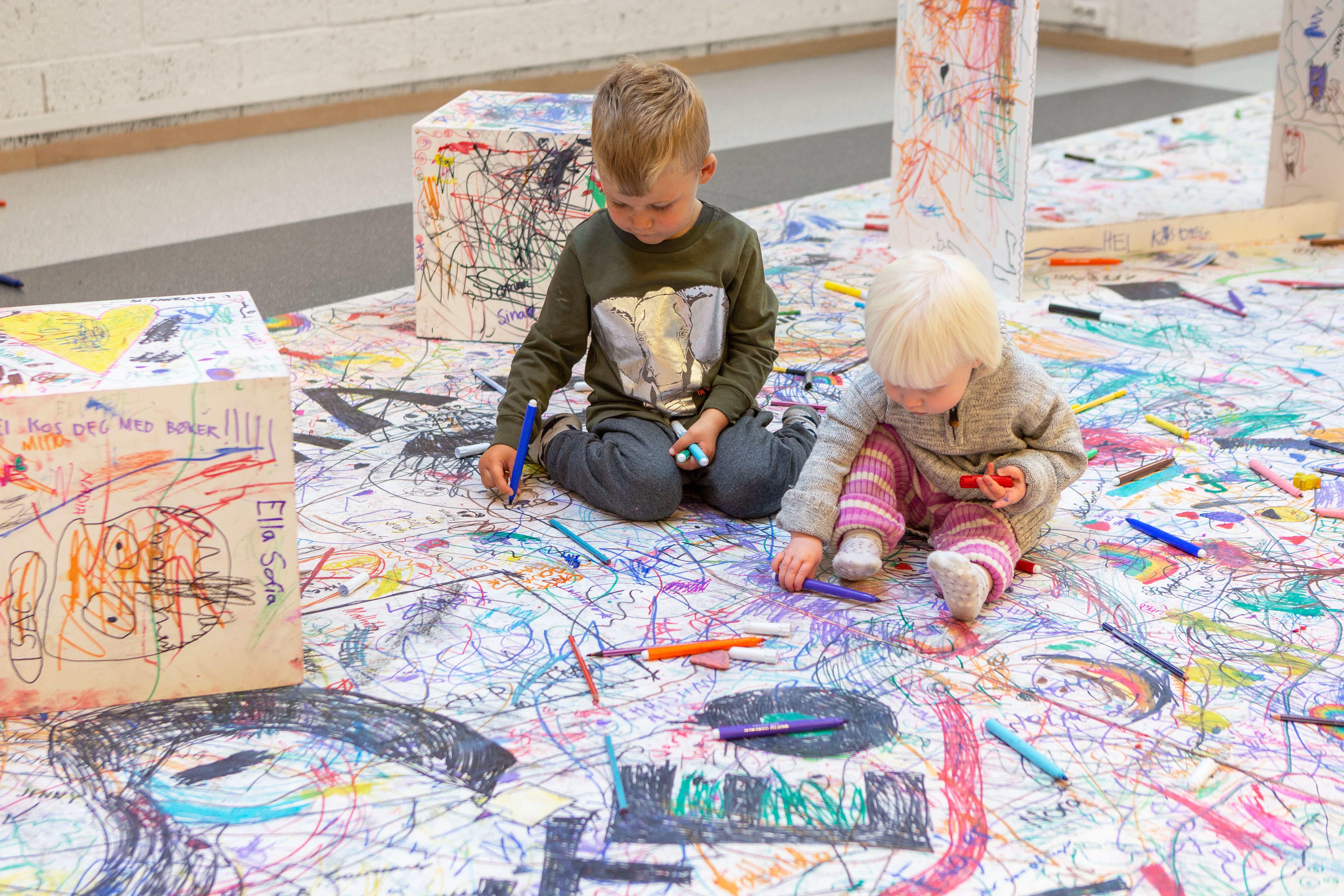 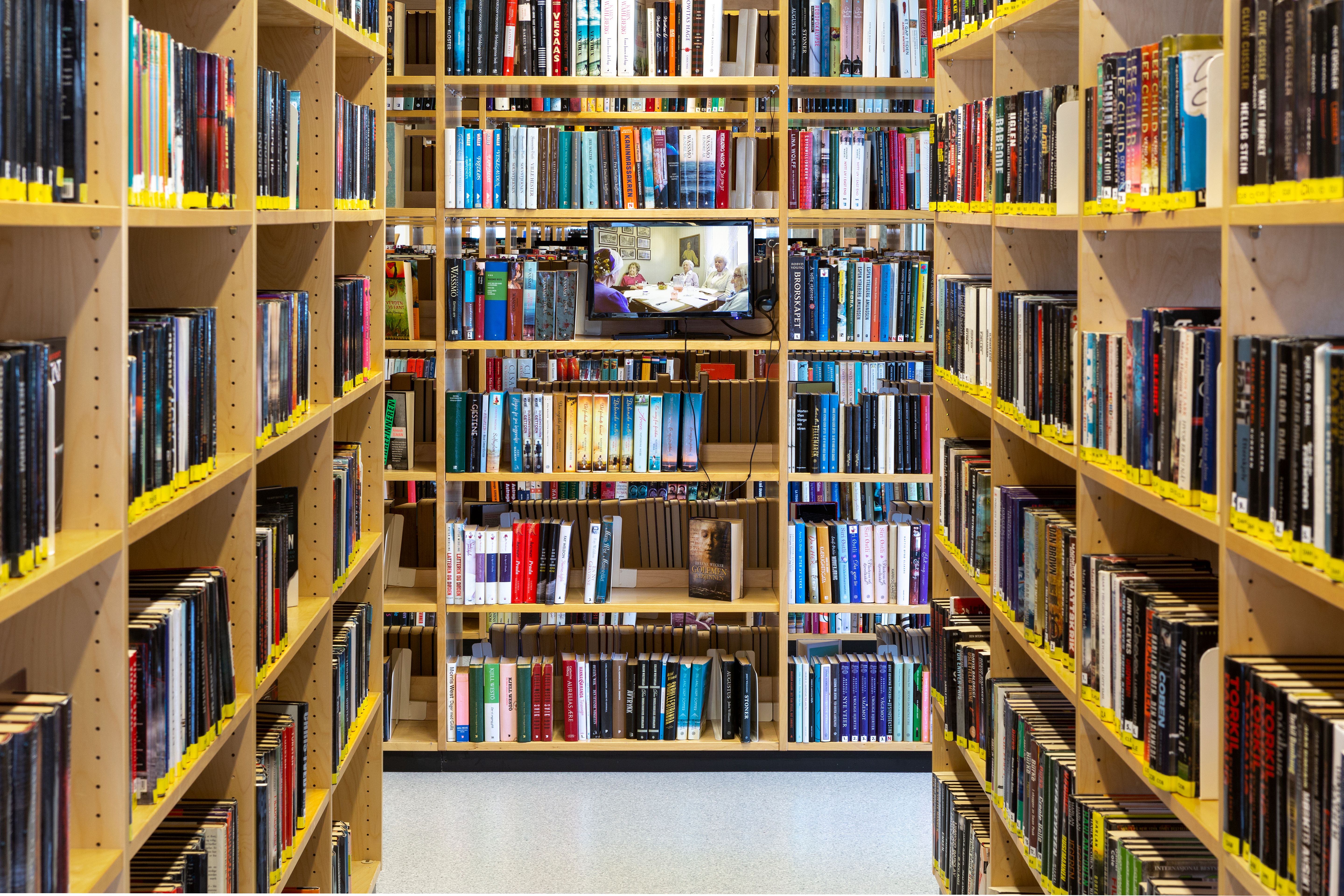 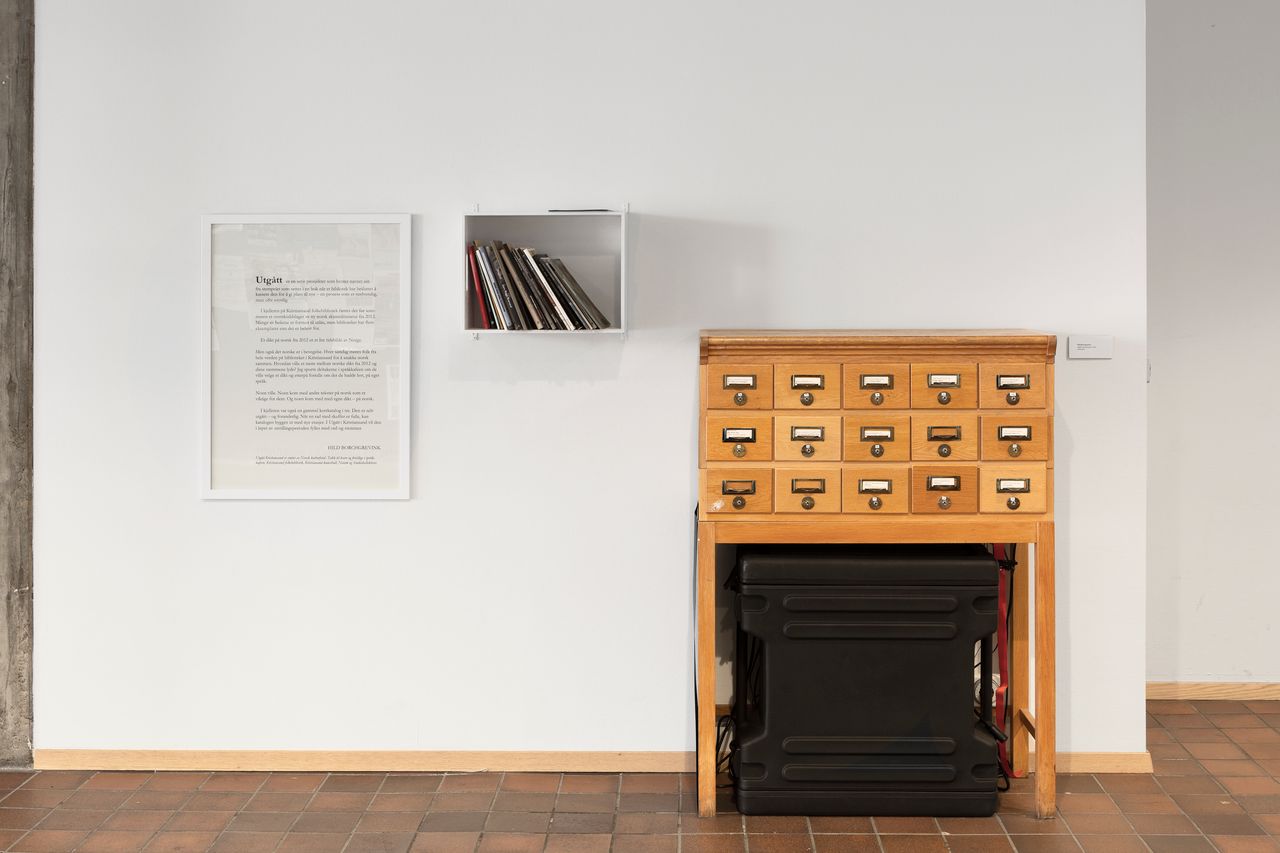 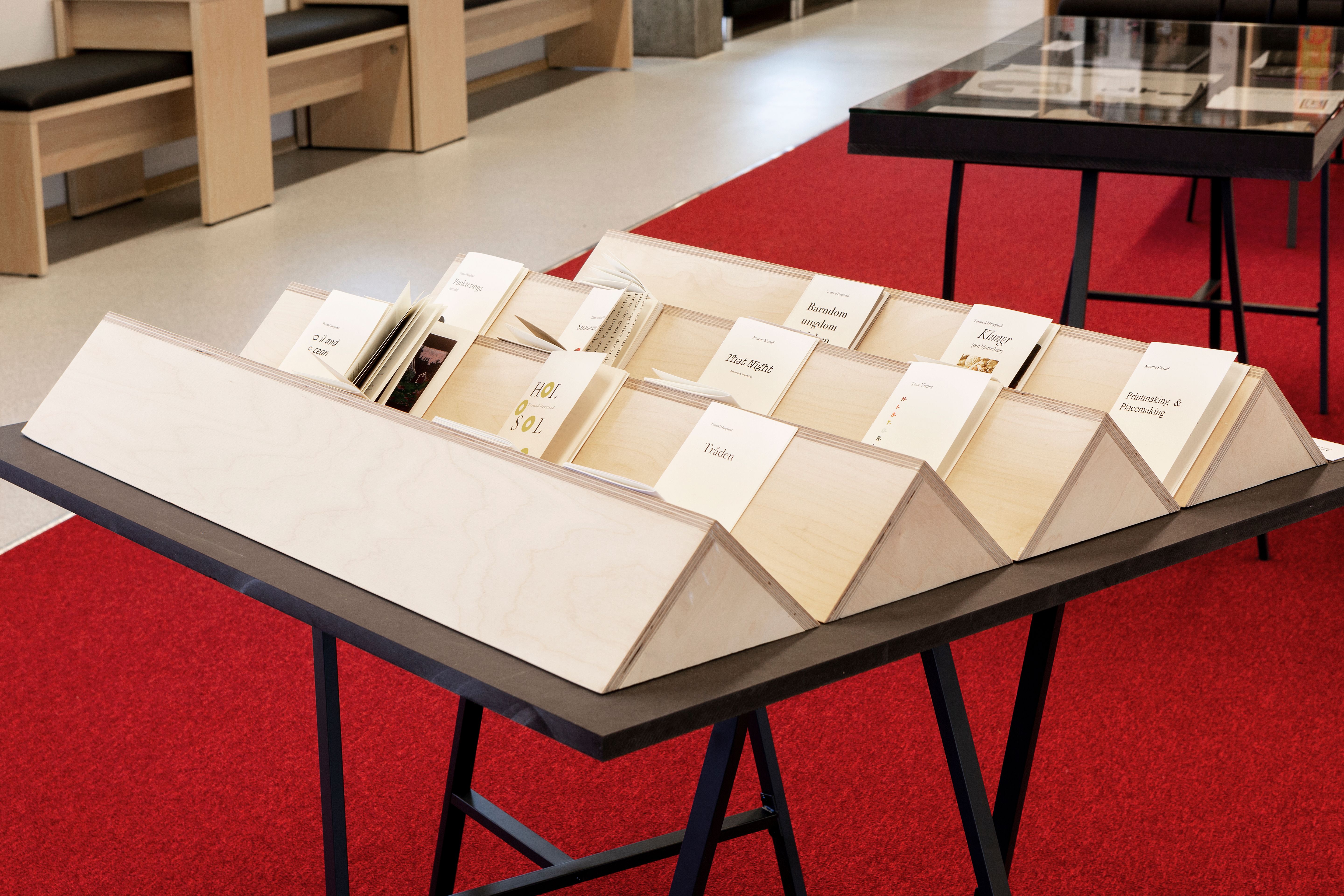 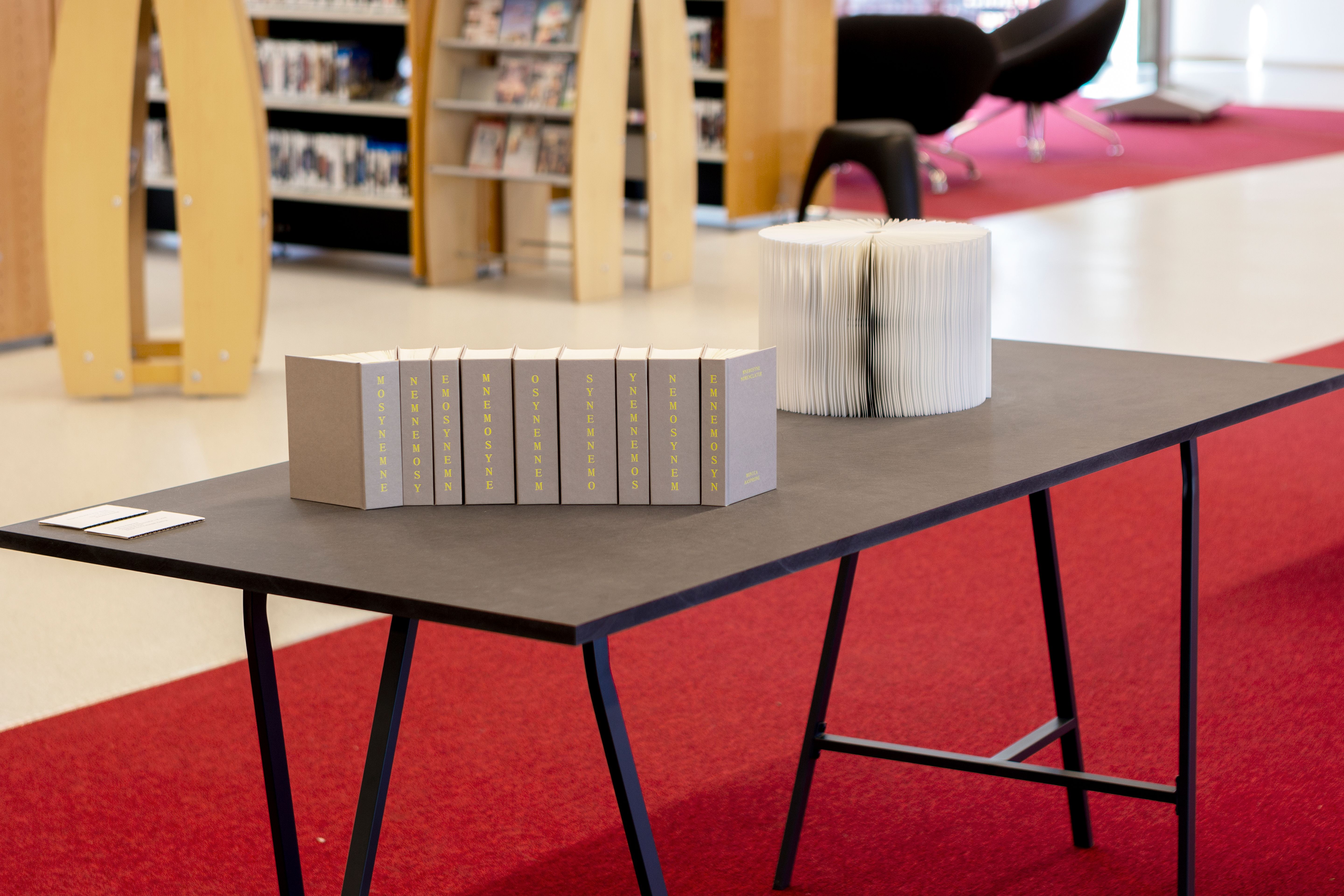 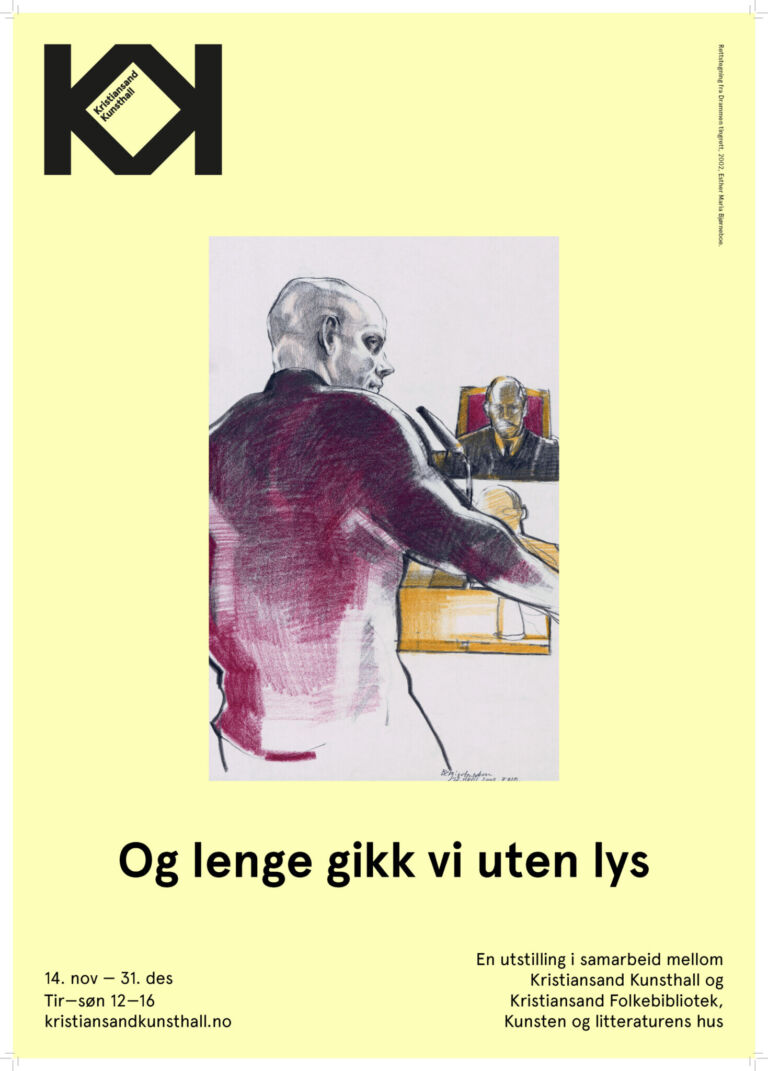 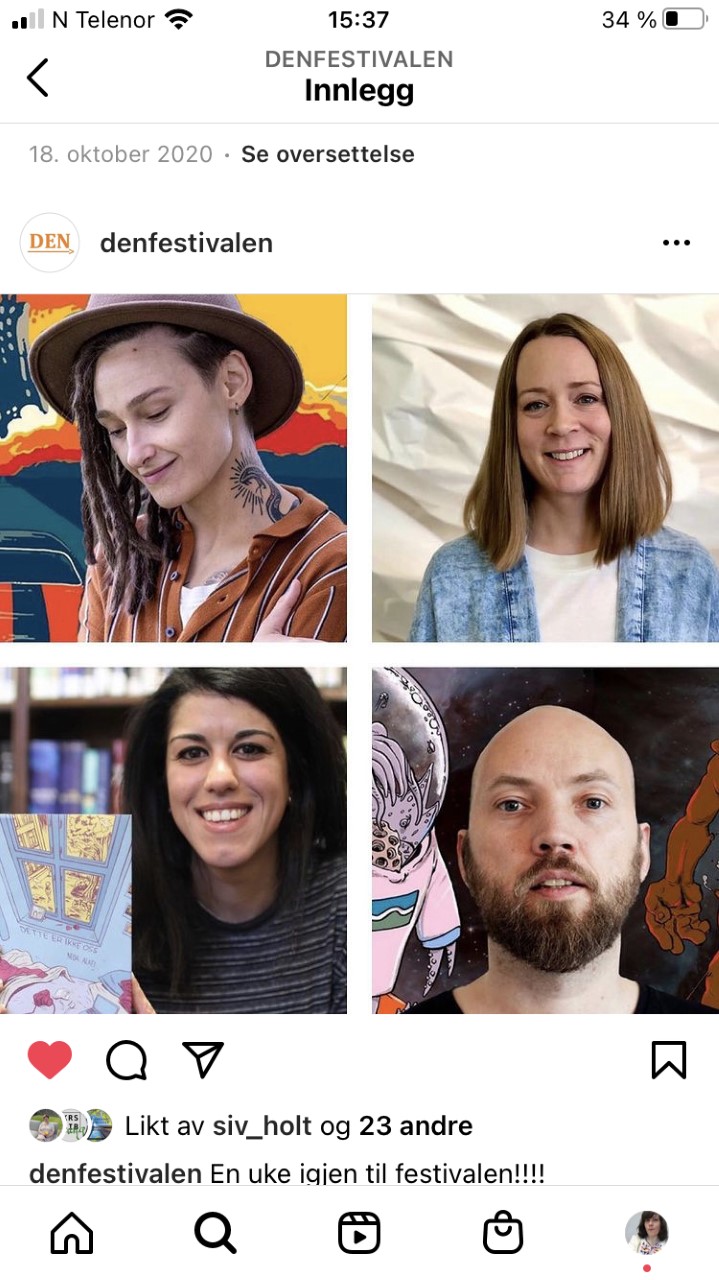 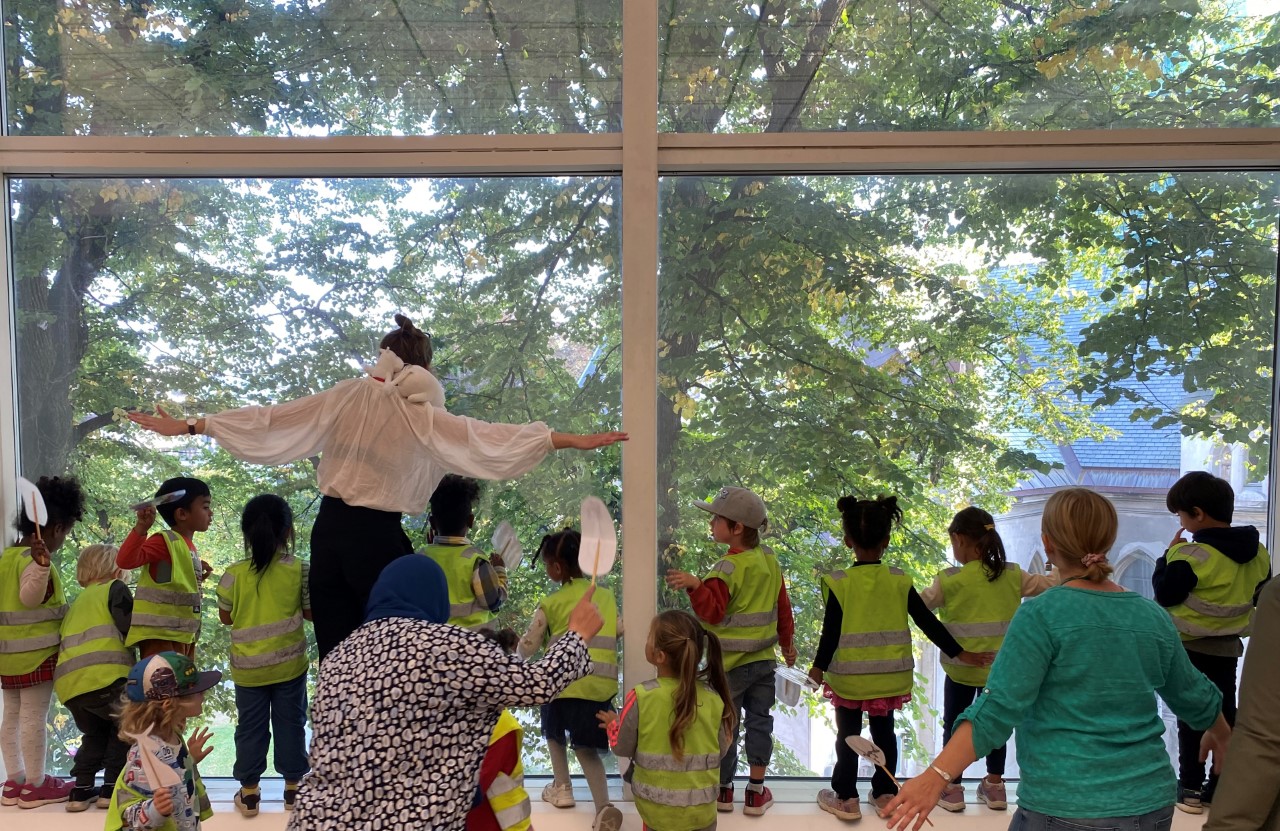 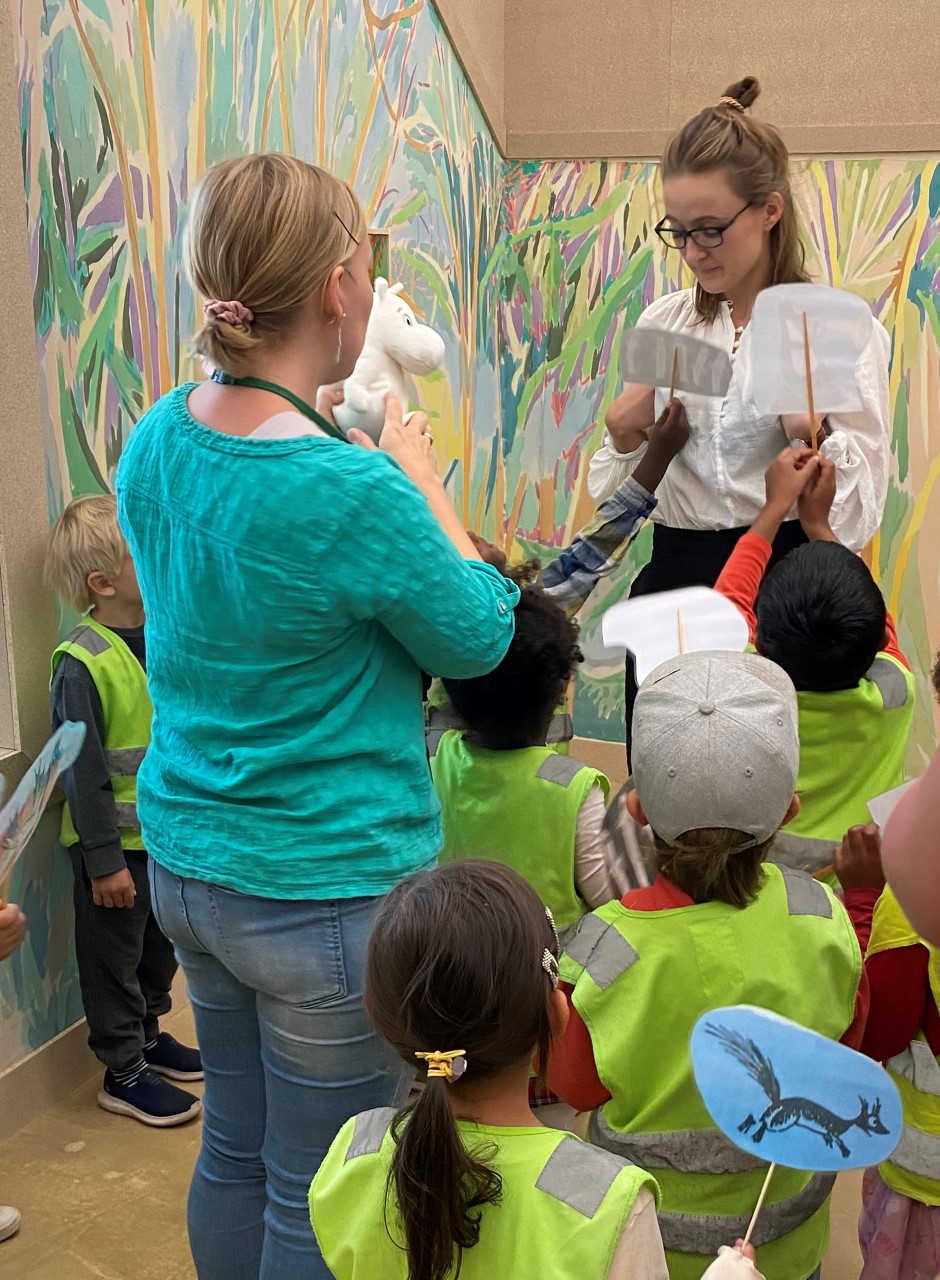 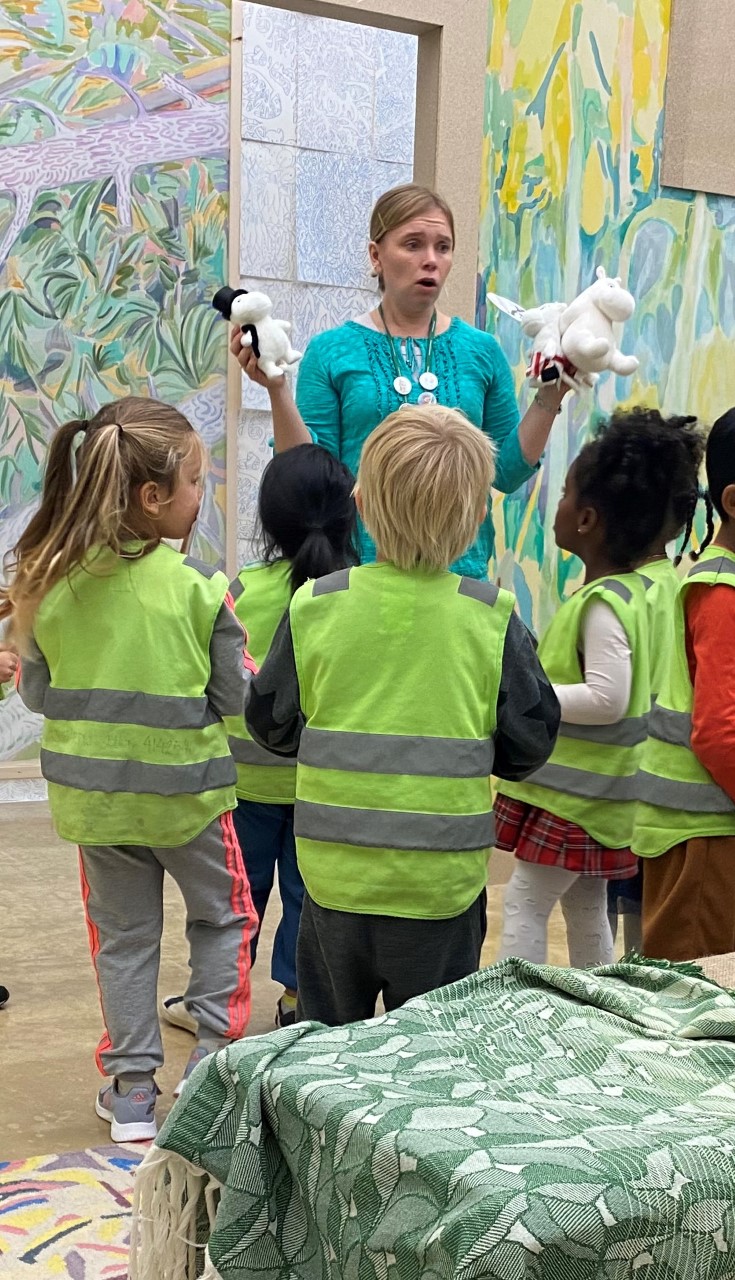 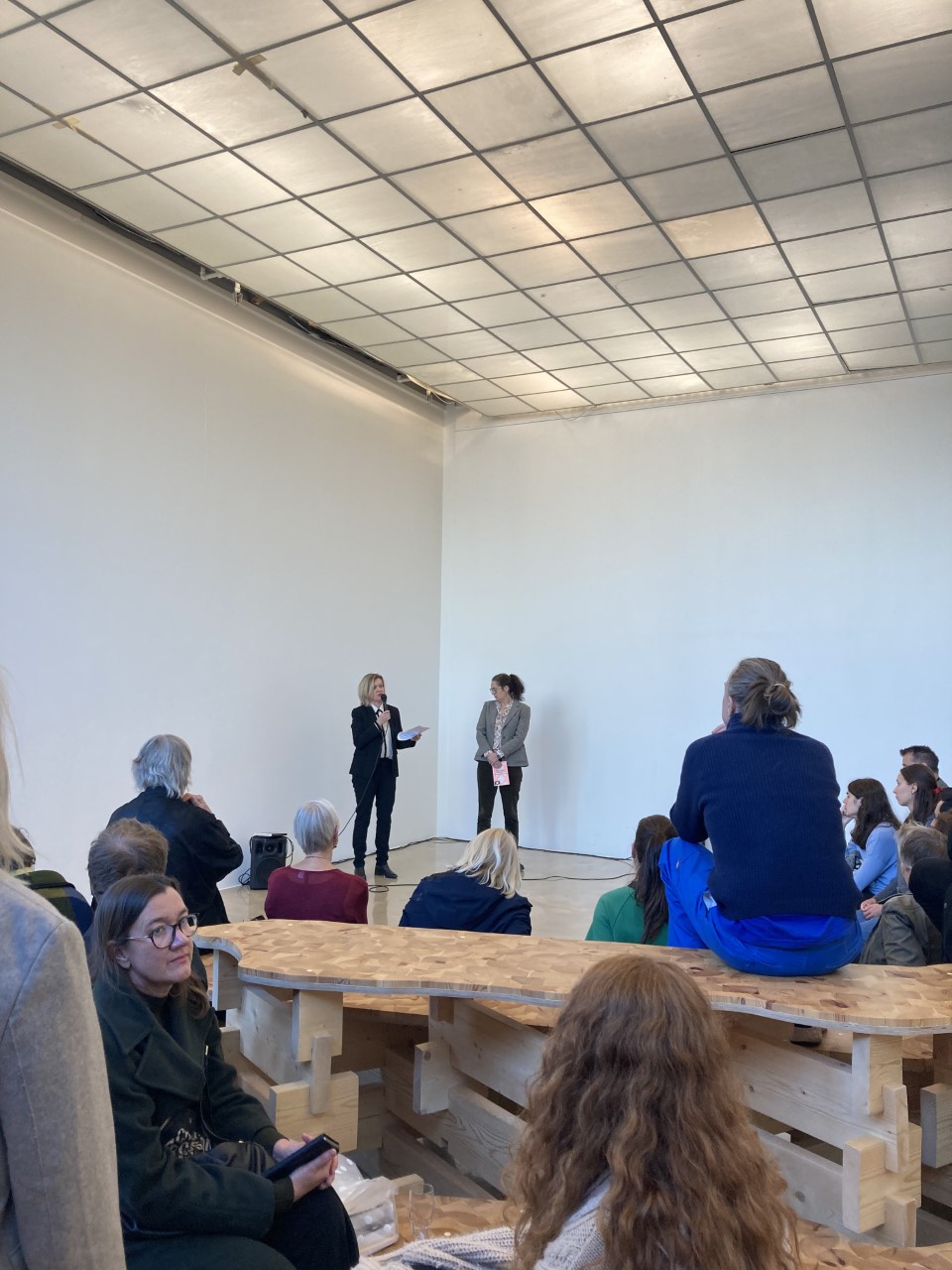 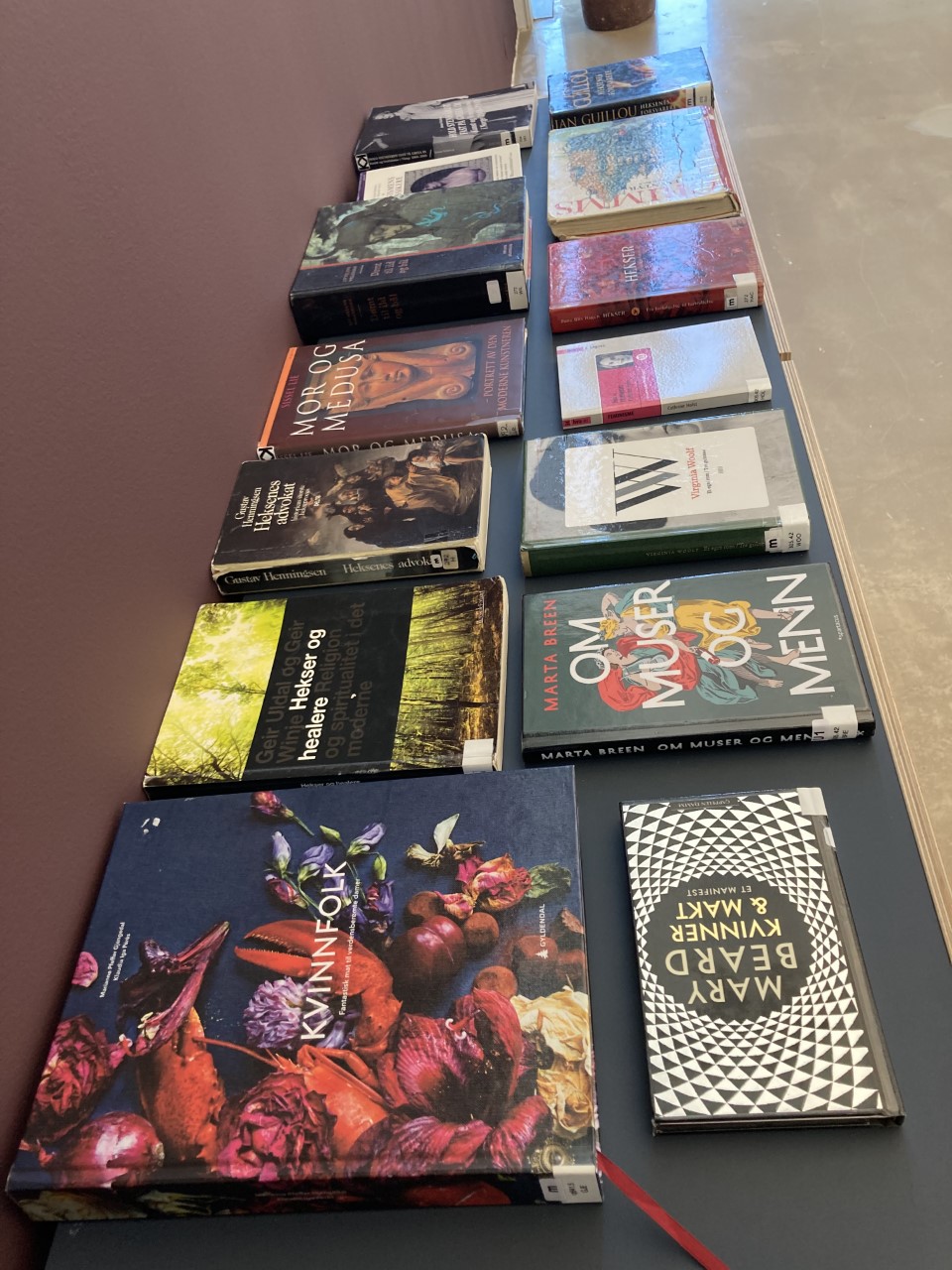